TOÁN:
Bài 25:
DÀI HƠN, NGẮN HƠN
(Tiết 2)
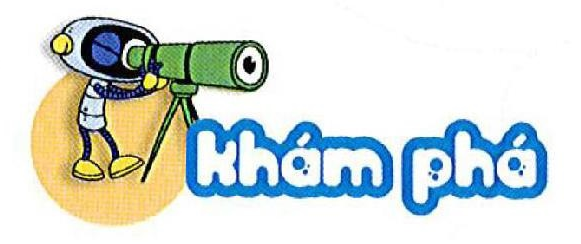 Cao hơn, thấp hơn
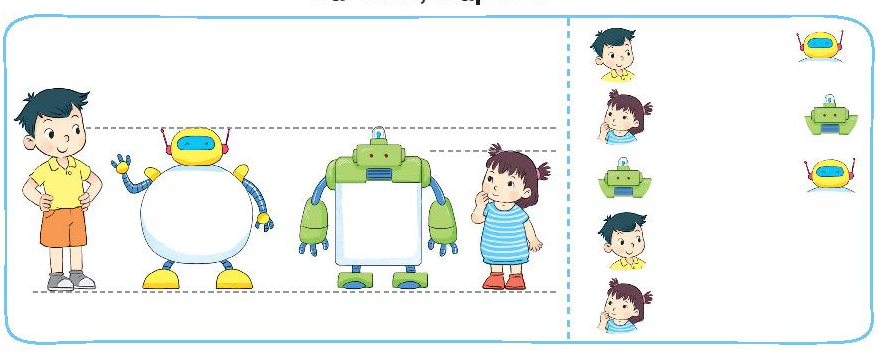 cao hơn
thấp hơn
cao bằng
cao nhất
thấp nhất
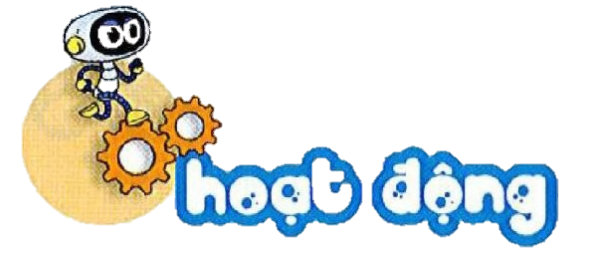 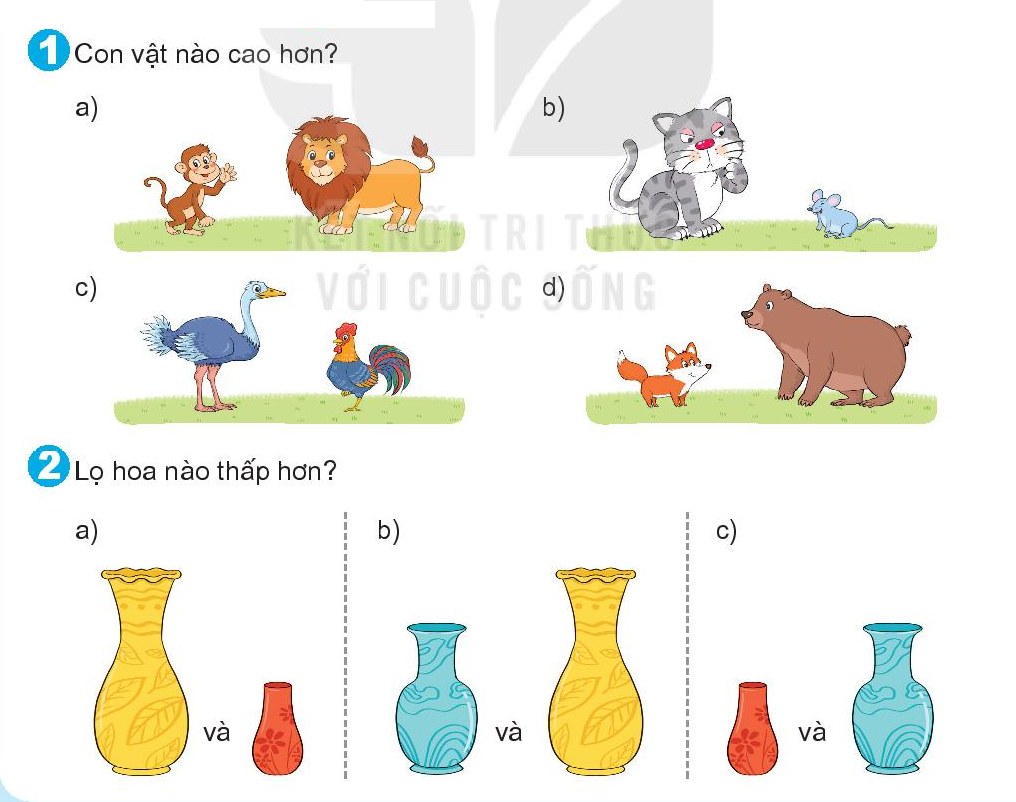 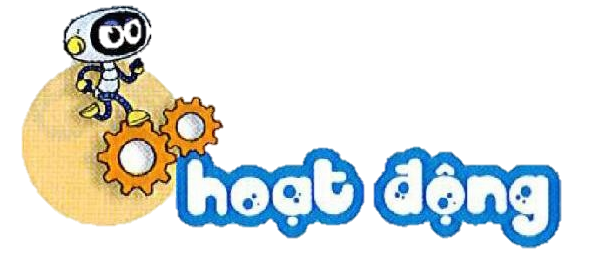 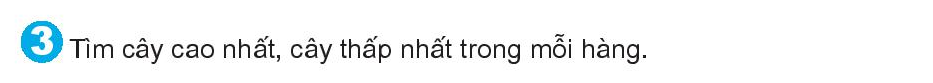 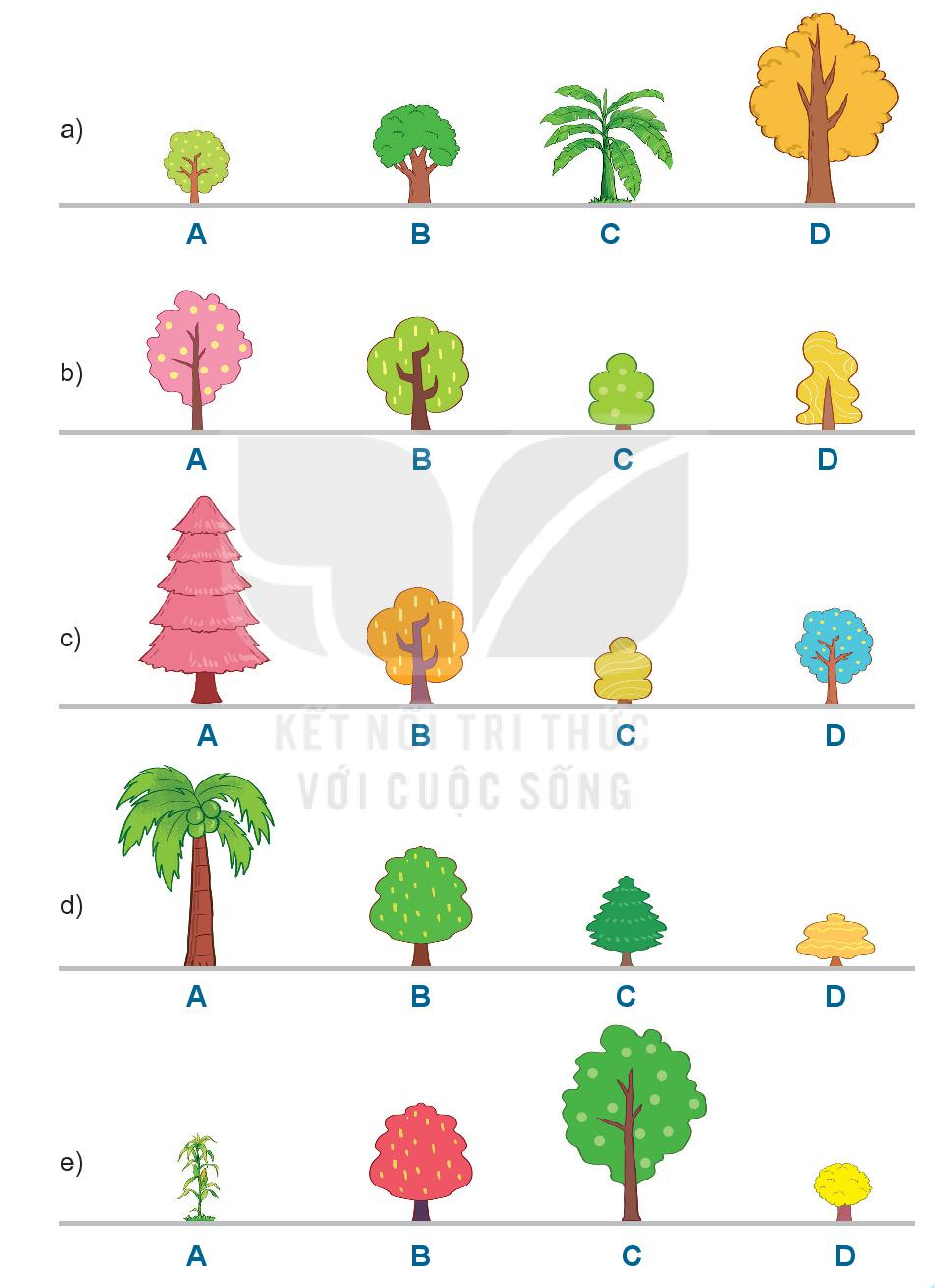 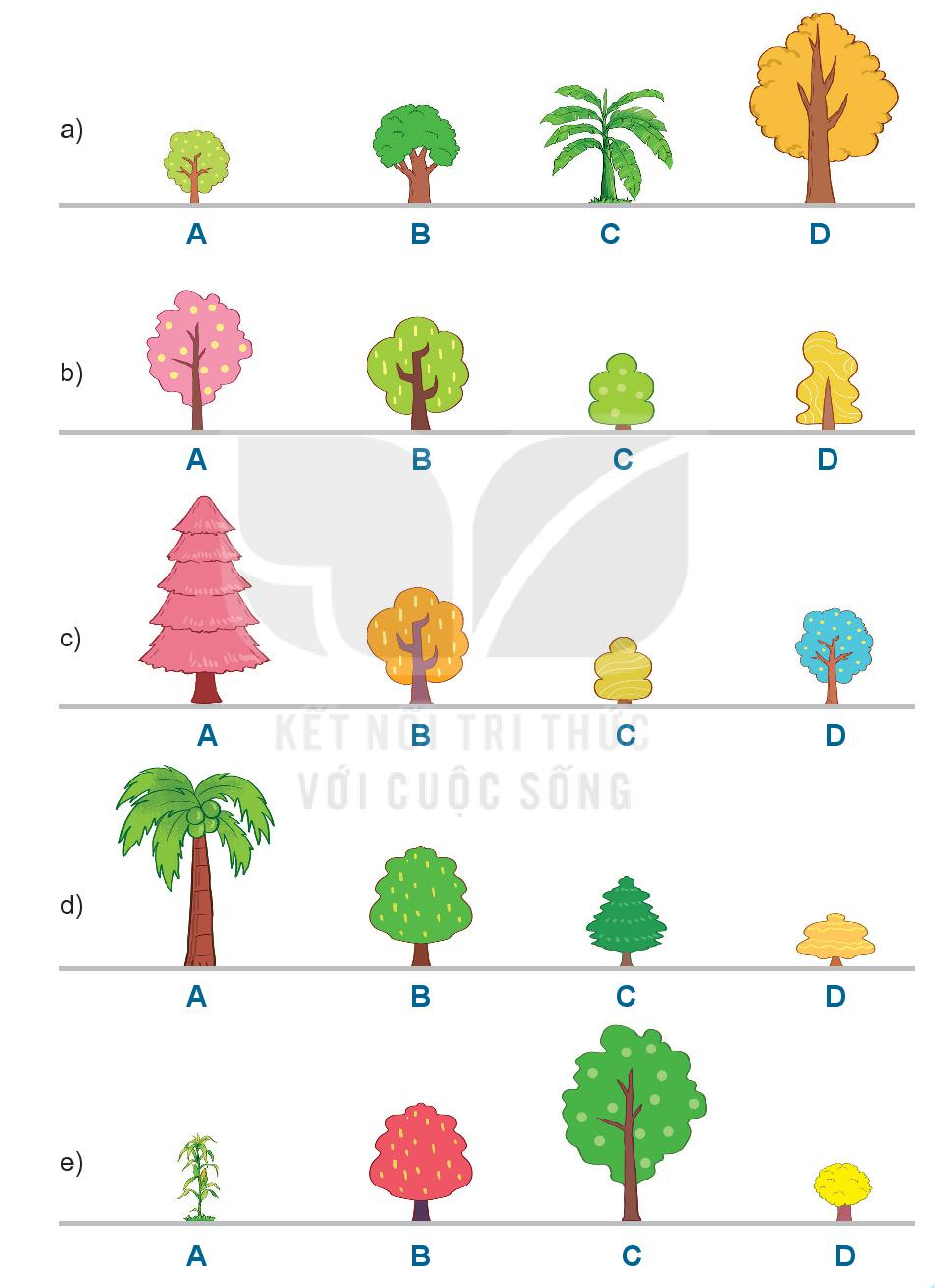 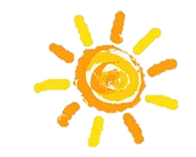 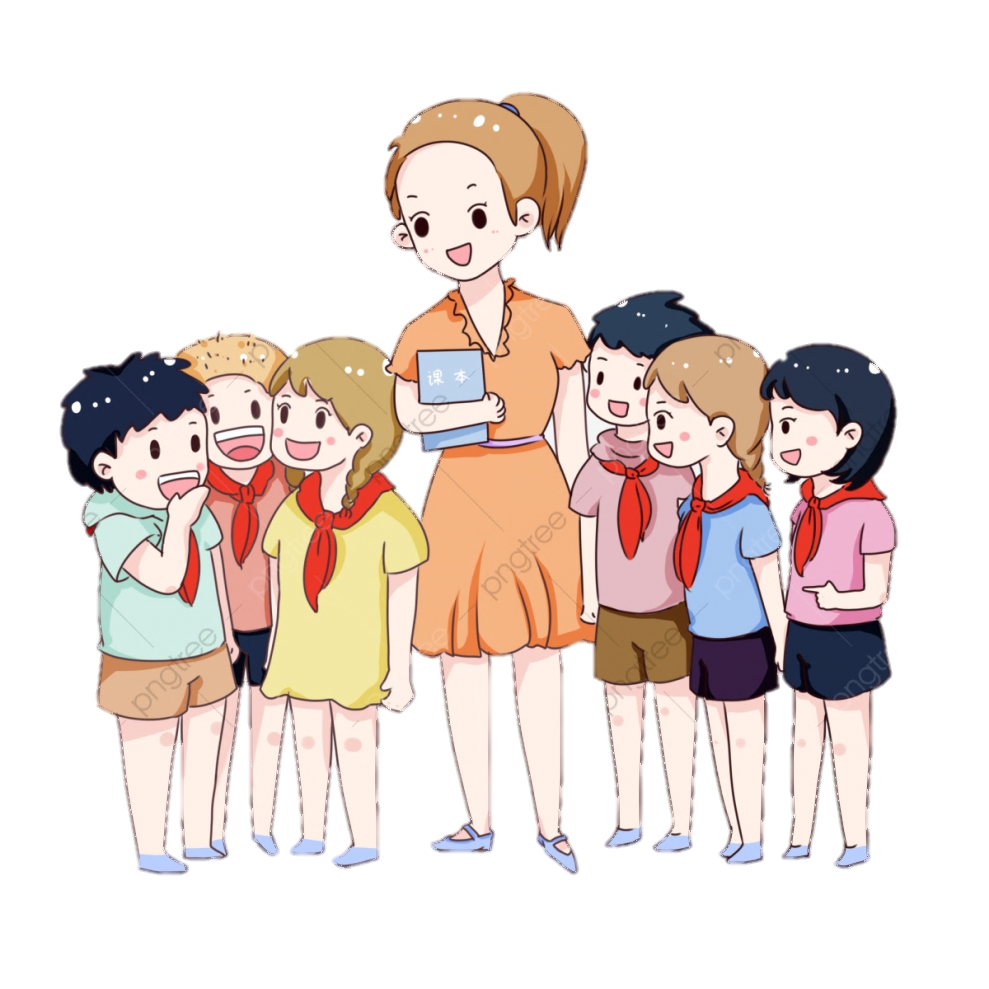